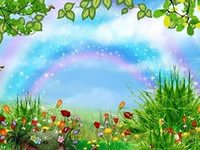 Муниципальное бюджетное дошкольное образовательное учреждение
детский сад комбинированного вида №3 «колокольчик»
 посёлка Мостовского муниципального образования 
Мостовский район
конкурс проектов 
по математическому развитию
дошкольников
 «Познаём, исследуем, творим»
Руководитель проекта:
 воспитатель Иванова Е.В.
2015 г.
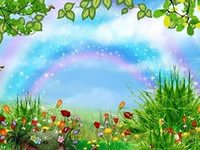 Название проекта: «Математика на кухне»
Номинация проекта: дошкольный возраст.
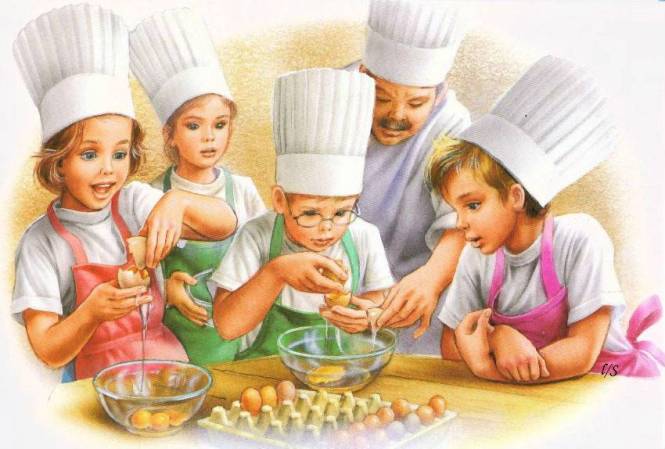 6
5
?
><
1
+
=
3
Длительность проекта: краткосрочный.
Участники проекта: дети старшей группы, воспитатель.
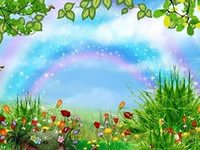 Актуальность проекта: 
потребность воспитанников старшей группы 
узнать значимость  математических знаний в повседневной жизни.
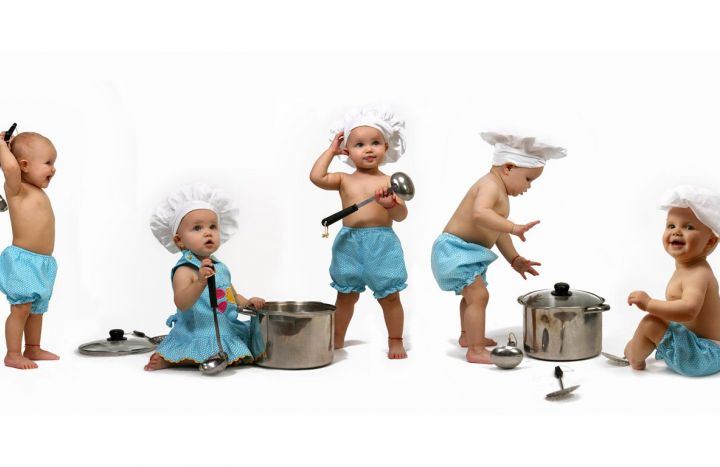 Проблема, решаемая при реализации проекта:
 недостаточность знаний и убеждений о значении 
математики в повседневной жизни.
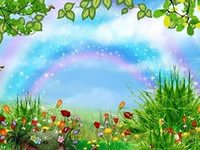 цель проекта: 
Раскрытие значимости науки-математики в жизни человека.
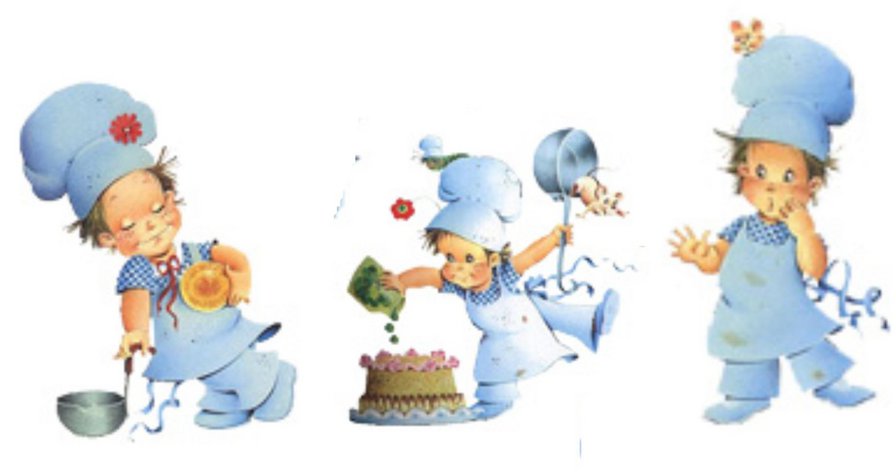 Задачи проекта:
Создать условия для использования умений детей уравнивать неравное количество предметов двумя способами (убавлением и прибавлением).
2. Закреплять навыки сравнения предметов по высоте и измерения условной меркой. 
3. Вызывать интерес к экспериментированию.
4. Развивать зрительную память.
5. Воспитывать интерес к профессии повара.
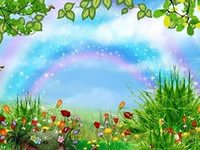 Ожидаемые результаты: 
воспитанники группы осознают, для чего нужна
 математика в и повседневной жизни и жизни и родителей, 
умеют соотносить предметы по количеству и размеру (высоте),
 имеют интерес  экспериментированию и профессии повара.
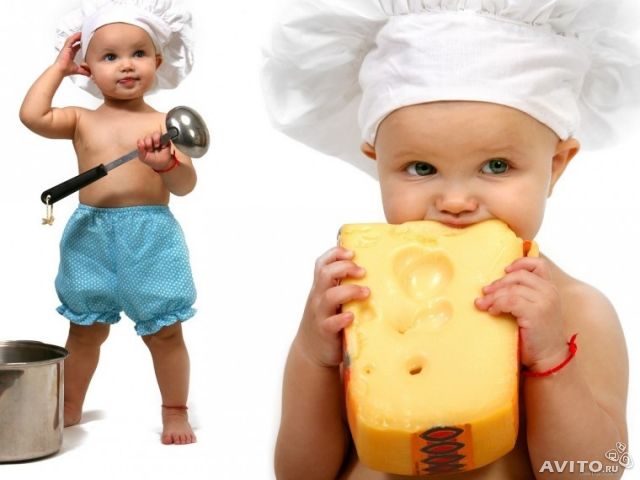 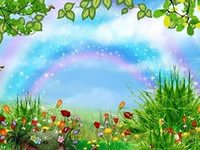 Содержание проекта:
1 этап. Выявление проблемы и перевоплощение в поваров.
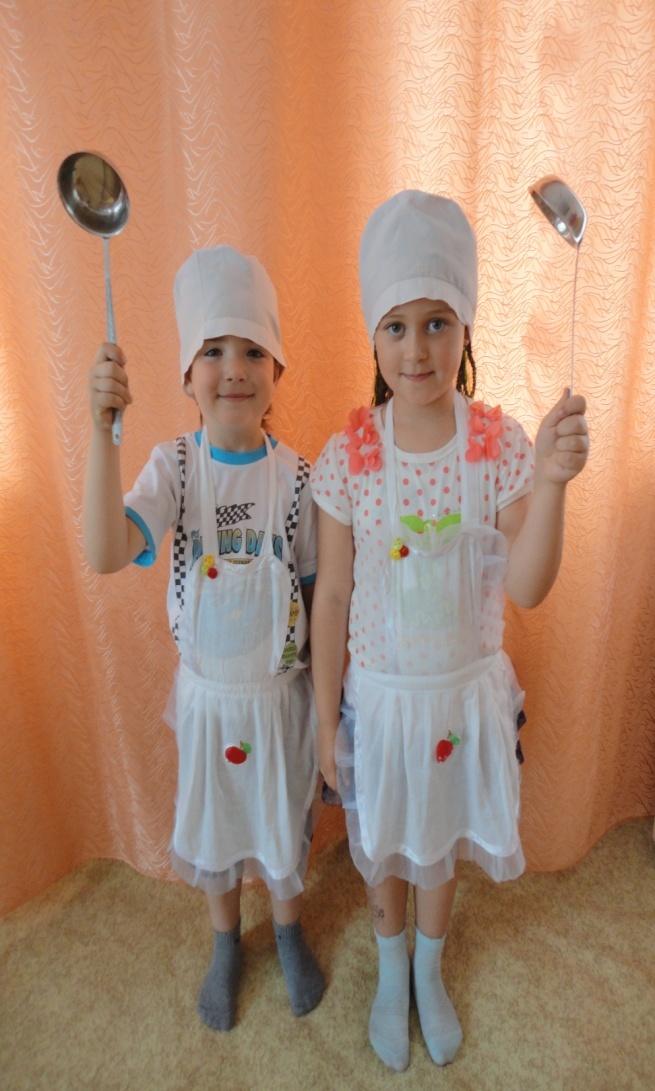 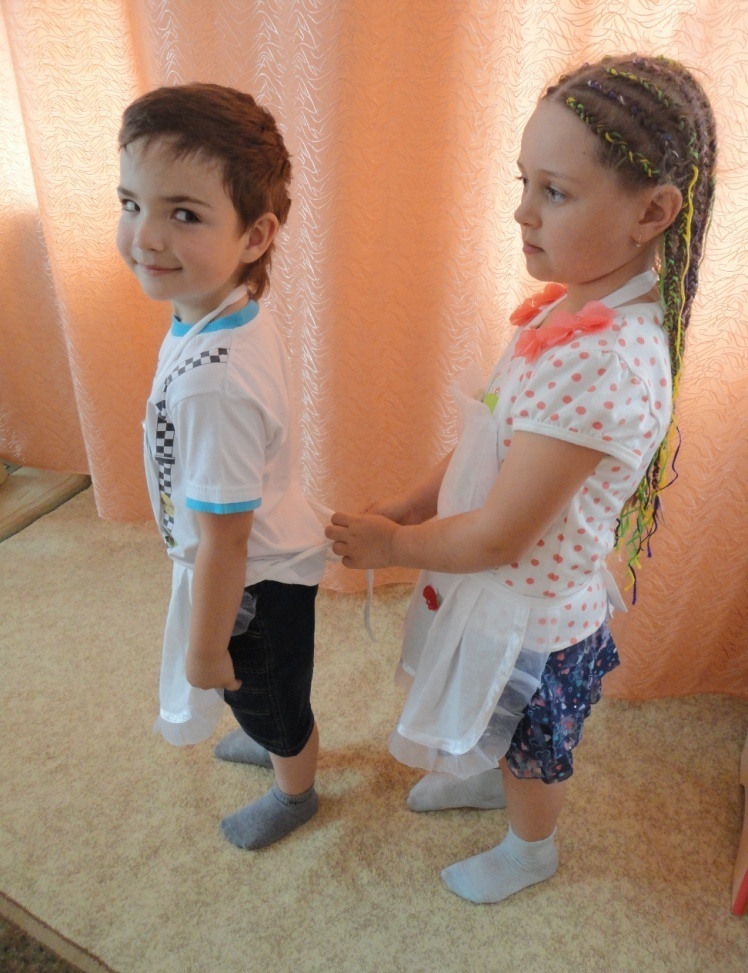 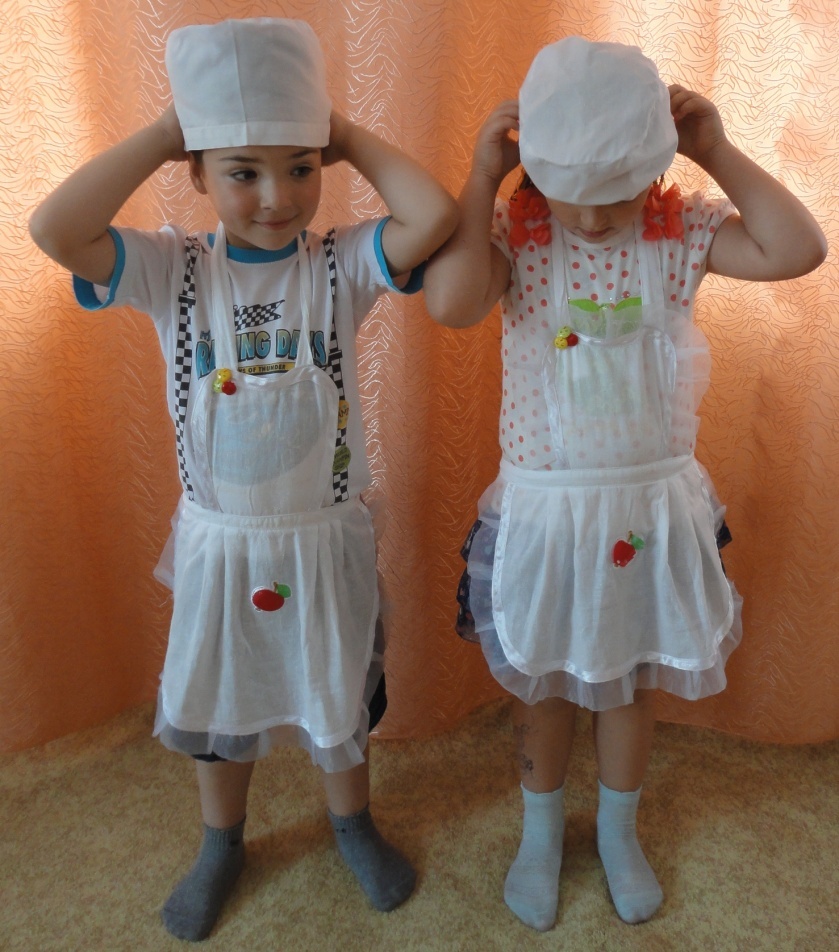 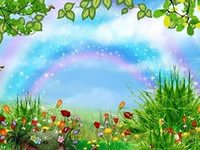 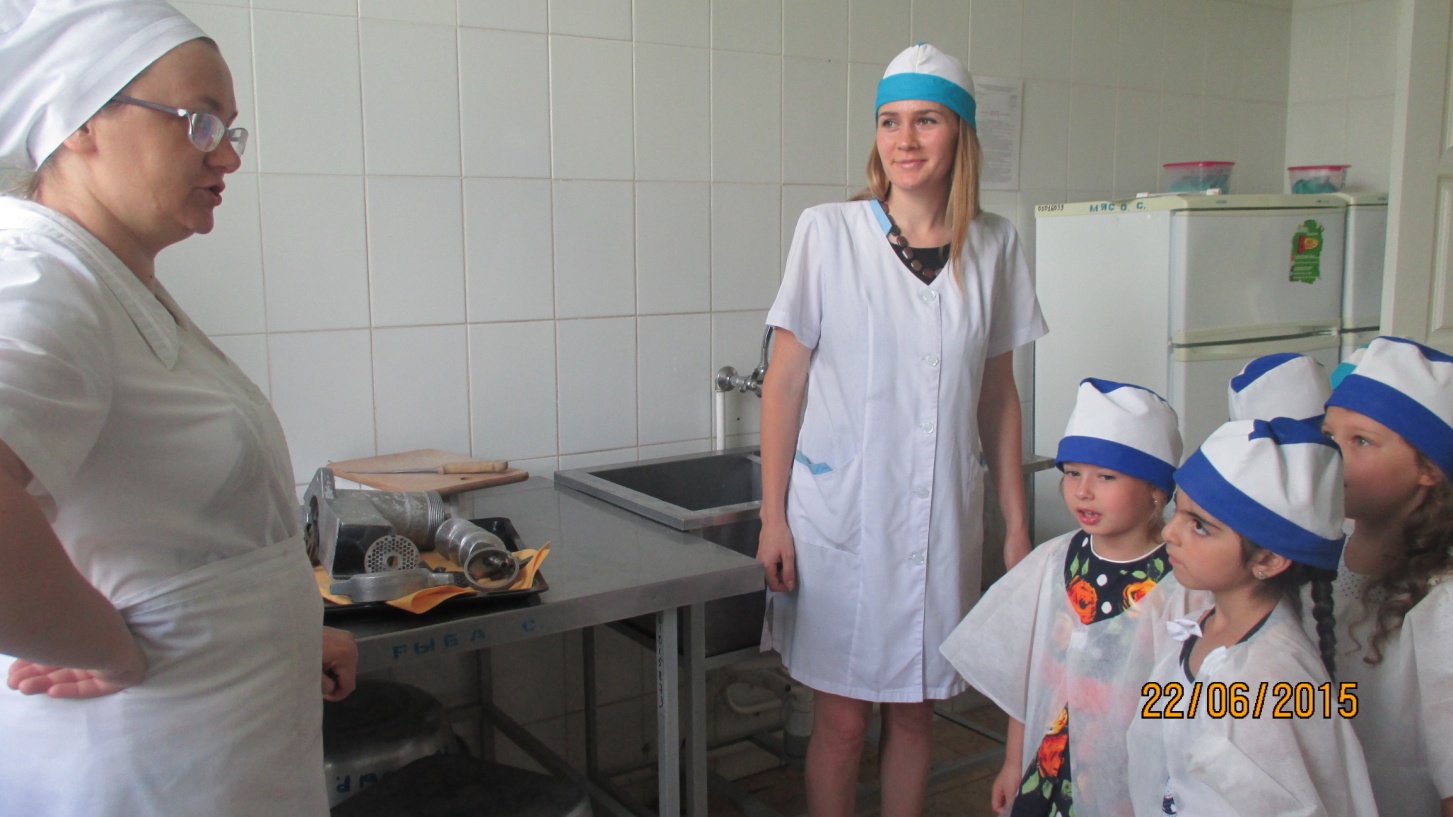 Экскурсия на кухню.
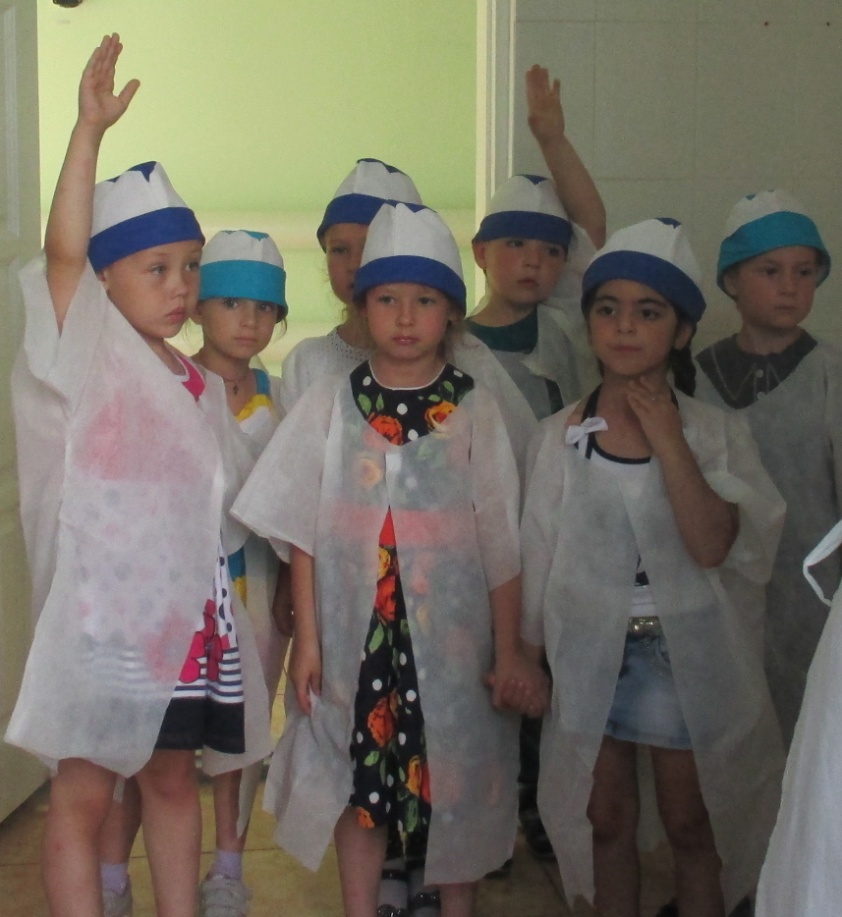 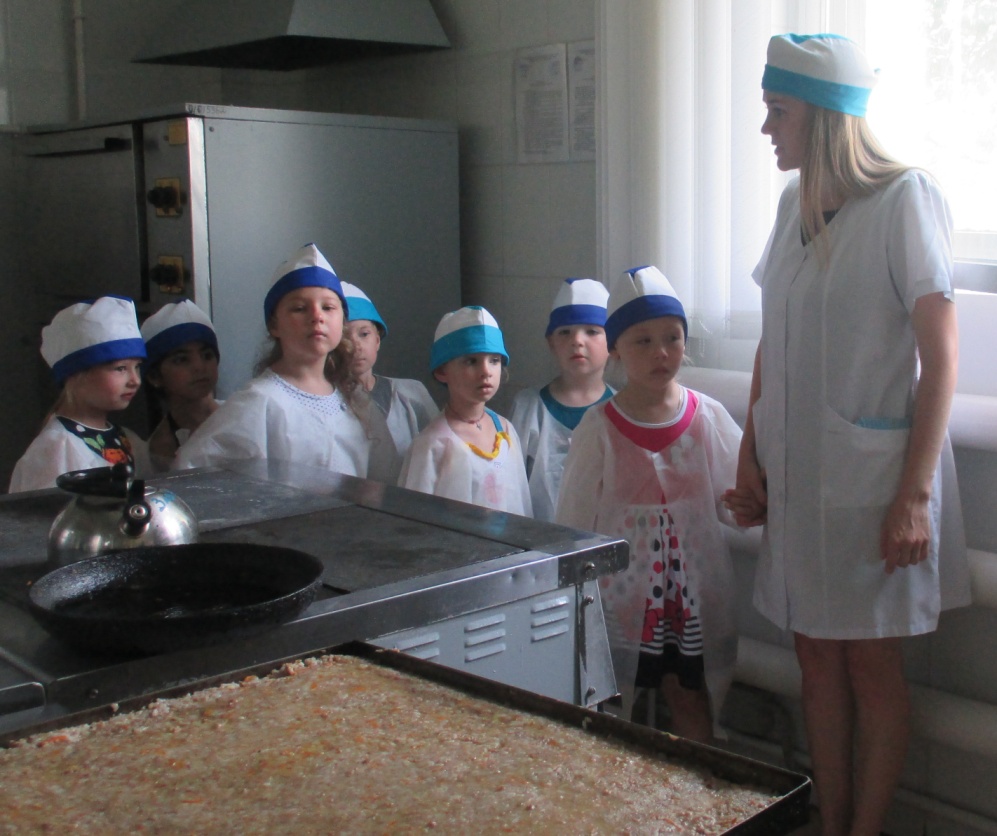 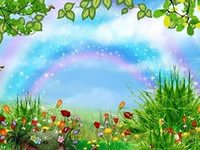 2 этап. Практические исследования.
Механизмы реализации проекта.
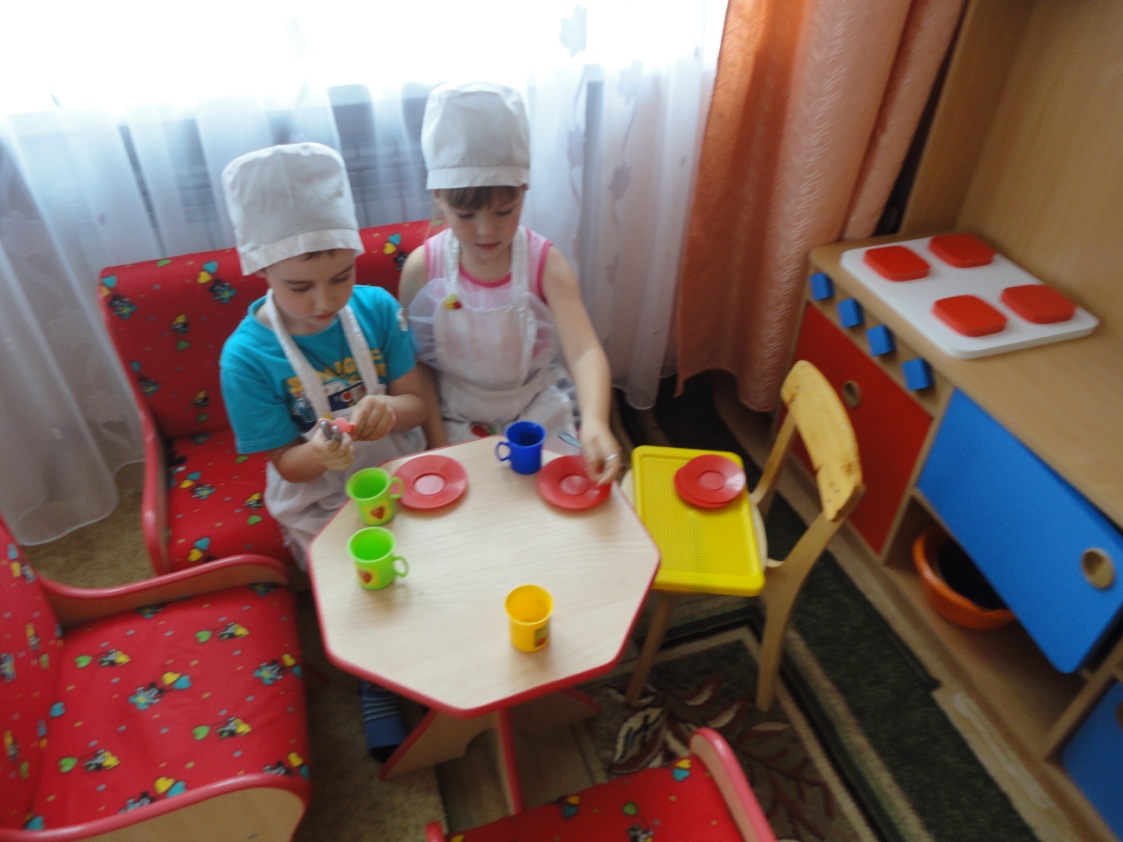 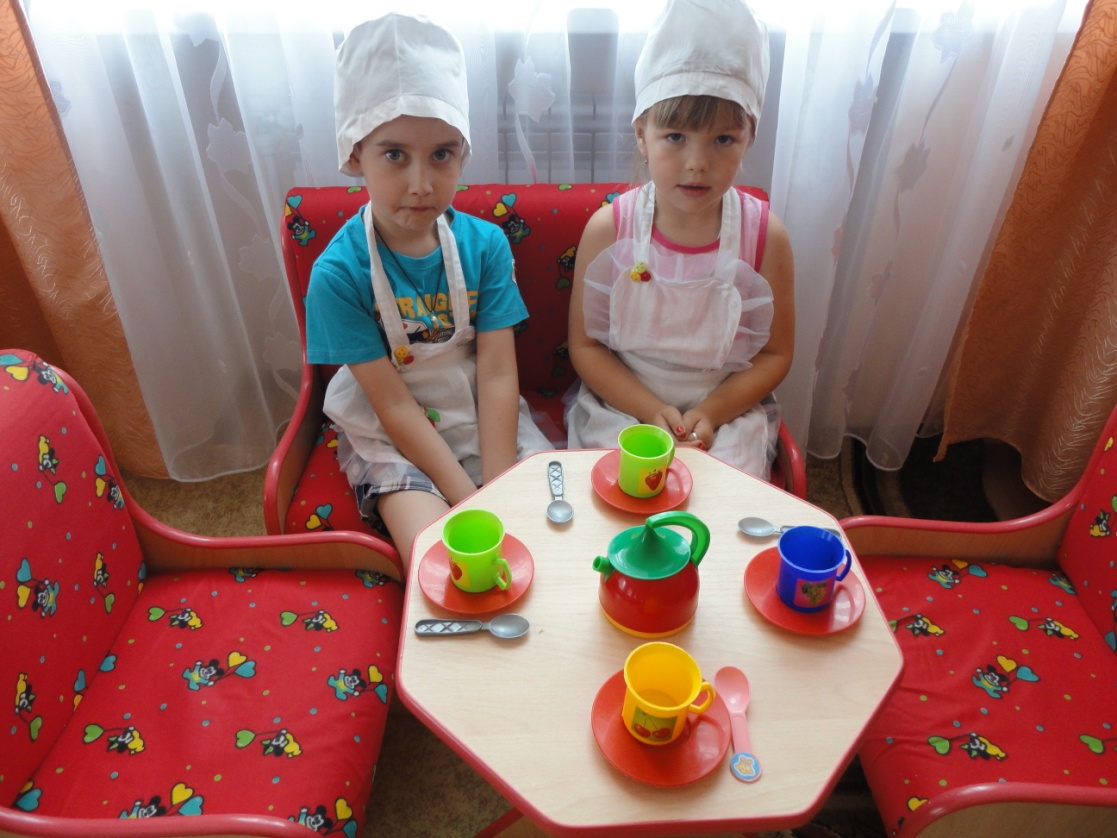 Игровое упражнение «Расставь посуду»
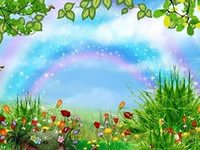 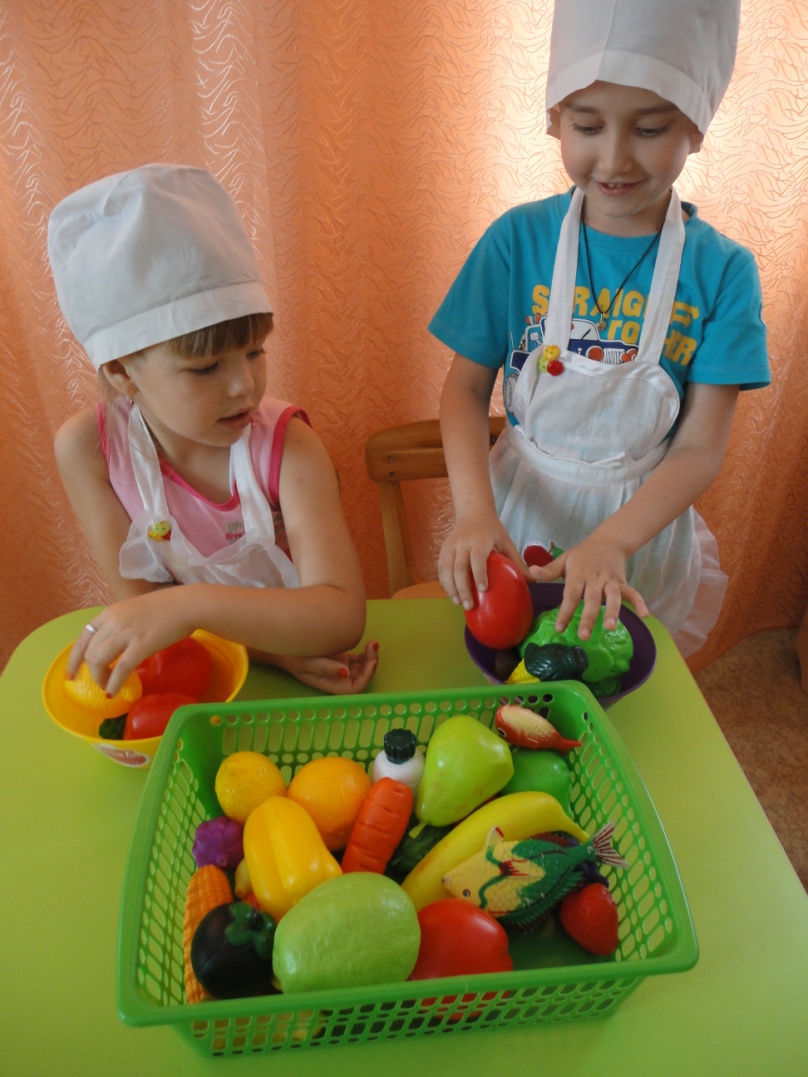 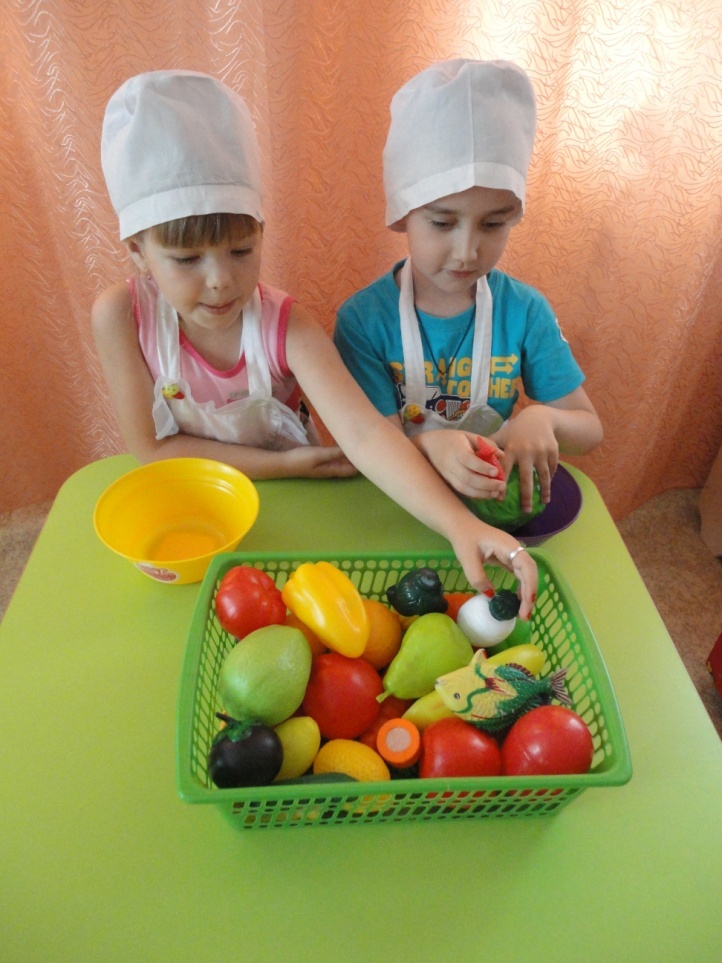 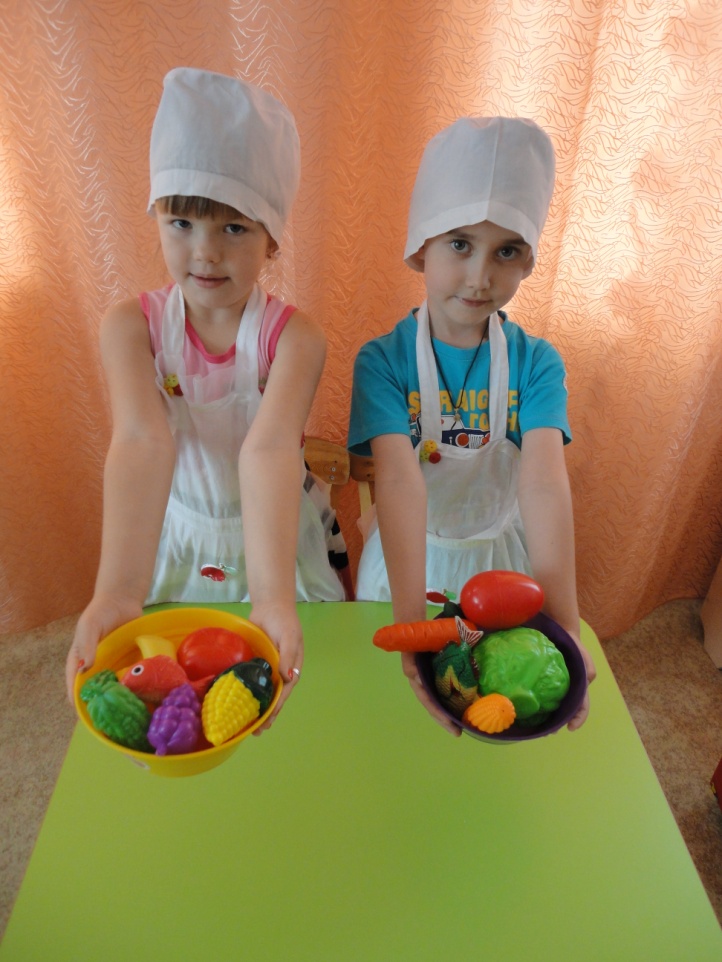 Игровое упражнение «Подготовим овощи для салата»